Механизмы реализации ООП НОО и их документальное обеспечение: Система оценки достижения планируемых результатов
Положения ООП:

Оценочные процедуры подбираются так, чтобы они предусматривали возможность оценки достижения всей совокупности планируемых результатов и каждого из них. Результаты тематической оценки являются основанием для коррекции учебного процесса и его индивидуализации.
Внутришкольный мониторинг представляет собой процедуры:
оценки уровня достижения предметных и метапредметных результатов;
оценки уровня достижения той части личностных результатов, которые связаны с оценкой поведения, прилежания, а также с оценкой учебной самостоятельности, готовности и способности делать осознанный выбор профиля обучения;
оценки уровня профессионального мастерства учителя, осуществляемого на основе административных проверочных работ, анализа посещенных уроков, анализа качества учебных заданий, предлагаемых учителем обучающимся.
НОО: 19.9. Система оценки достижения планируемых результатов освоения основной общеобразовательной программы начального общего образования должна:
закреплять основные направления и цели оценочной деятельности, описание объекта и содержания оценки, критерии, процедуры и состав инструментария оценивания, формы представления результатов, условия и границы применения системы оценки.




ООО:18.1.3. определять основные направления и цели оценочной деятельности, ориентированной на управление качеством образования, описывать объект и содержание оценки, критерии, процедуры и состав инструментария оценивания, формы представления результатов, условия и границы применения системы оценки;
Если представить в разрезе планируемых результатов информацию по всем вышеобозначенным позициям, то будет представлена вся необходимая информация для проведения оценки. Для разработки использовался текст ПООП НОО и научные труды в области формирования УУД.
Уровень НОО. Личностные результаты.
Основное содержание оценки личностных результатов при получении  начального общего образования строится вокруг оценки:
сформированности внутренней позиции обучающегося, которая находит отражение в эмоционально‑положительном отношении обучающегося к образовательной организации, ориентации на содержательные моменты образовательной деятельности — уроки, познание нового, овладение умениями и новыми компетенциями, характер учебного сотрудничества с учителем и одноклассниками — и ориентации на образец поведения «хорошего ученика» как пример для подражания;
сформированности основ гражданской идентичности, включая чувство гордости за свою Родину, знание знаменательных для Отечества исторических событий; любовь к своему краю, осознание своей национальности, уважение культуры и традиций народов России и мира; развитие доверия и способности к пониманию и сопереживанию чувствам других людей;
сформированности самооценки, включая осознание своих возможностей в учении, способности адекватно судить о причинах своего успеха/неуспеха в учении; умение видеть свои достоинства и недостатки, уважать себя и верить в успех;
сформированности мотивации учебной деятельности, включая социальные, учебно­познавательные и внешние мотивы, любознательность и интерес к новому содержанию и способам решения проблем, приобретению новых знаний и умений, мотивацию достижения результата, стремление к совершенствованию своих способностей;
знания моральных норм и сформированности морально­этических суждений, способности к решению моральных проблем на основе децентрации (координации различных точек зрения на решение моральной дилеммы); способности к оценке своих поступков и действий других людей с точки зрения соблюдения/нарушения моральной нормы.
Уровень НОО
Для проведения наблюдений можно рекомендовать использовать карты формирования личностных УУД (представлены в приложении к презентации). На основе описанных уровней сформированности УУД учитель может определить уровень сформированности УУД у учащихся класса и спланировать работу по их развитию.




Из ПООП НОО:

Другой формой оценки личностных результатов может быть оценка индивидуального прогресса личностного развития обучающихся, которым необходима специальная поддержка. Эта задача может быть решена в процессе систематического наблюдения за ходом психического развития ребенка на основе представлений о нормативном содержании и возрастной периодизации развития — в форме возрастно­психологического консультирования. Такая оценка осуществляется по запросу родителей (законных представителей) обучающихся или педагогов (или администрации образовательной организации при согласии родителей (законных представителей) и проводится психологом, имеющим специальную профессиональную подготовку в области возрастной психологии.
В каждом конкретном случае обеспечивается подбор психолого-педагогических методик для проведения исследования аспектов личностного развития учащегося. Реализуется индивидуальная программа исследования и в дальнейшем обеспечивается проведение коррекционно-развивающих занятий, направленных на помощь в решении выявленных проблем личностного развития.
Уровень ООО:
Основным объектом оценки личностных результатов в основной школе служит сформированность универсальных учебных действий, включаемых в следующие три основные блока:
1) сформированность основ гражданской идентичности личности;
2) сформированность индивидуальной учебной самостоятельности, включая умение строить жизненные профессиональные планы с учетом конкретных перспектив социального развития;
3) сформированность социальных компетенций, включая ценностно-смысловые установки и моральные нормы, опыт социальных и межличностных отношений, правосознание.
В соответствии с требованиями ФГОС достижение личностных результатов не выносится на итоговую оценку обучающихся, а является предметом оценки эффективности воспитательно-образовательной деятельности образовательной организации и образовательных систем разного уровня. Поэтому оценка этих результатов образовательной деятельности осуществляется в ходе внешних неперсонифицированных мониторинговых исследований. Инструментарий для них разрабатывается централизованно на федеральном или региональном уровне и основывается на профессиональных методиках психолого-педагогической диагностики.
Во внутришкольном мониторинге в целях оптимизации личностного развития учащихся возможна оценка сформированности отдельных личностных результатов, проявляющихся в:
соблюдении норм и правил поведения, принятых в образовательной организации;
участии в общественной жизни образовательной организации, ближайшего социального окружения, страны, общественно-полезной деятельности;
ответственности за результаты обучения;
готовности и способности делать осознанный выбор своей образовательной траектории, в том числе выбор профессии;
ценностно-смысловых установках обучающихся, формируемых средствами различных предметов в рамках системы общего образования.
Внутришкольный мониторинг организуется администрацией образовательной организации и осуществляется классным руководителем  преимущественно на основе ежедневных наблюдений в ходе учебных занятий и внеурочной деятельности, которые обобщаются в конце учебного года и представляются в виде характеристики по форме, установленной образовательной организацией. Любое использование данных, полученных в ходе мониторинговых исследований, возможно только в соответствии с Федеральным законом от 17.07.2006 №152-ФЗ «О персональных данных».
Республиканский мониторинг
Внутришкольный мониторинг личностных результатов
Карта наблюдений классного руководителя______________
Отчет 1 раз в полугодие. 
Рассматривается на Совете профилактики, административном совещании, малом педагогическом совете
Рекомендации классному руководителю
Документы по оценке личностных результатов:
Подборка методик, анкет, планов, карт  наблюдений.
Приказ о проведении мониторинга личностных УУД учащихся на уровне НОО, ООО
Основание: Система оценки достижения планируемых результатов ООП
Цель: Оценка эффективности воспитательно­образовательной деятельности  педагогического коллектива; решение задачи оптимизации личностного развития обучающихся; социальная поддержка учащихся 
Приказная часть: общие сроки, ответственные, форма и сроки представления результатов. 
3. Приказ о планировании работы ПМПк, Совета профилактики на учебный год.
4. Аналитическая справка об оценке эффективности воспитательно­образовательной деятельности  педагогического коллектива.
5. Протокол Органа (ППк, ПС, СП) с приложением информаций.
6. Приказ об оценке эффективности воспитательно­образовательной деятельности  педагогического коллектива
Констатирующая часть: во исполнение….,  в срок….   , был…..
Краткая характеристика результатов мониторинга, выводы об эффективности деятельности педагогического коллектива.
Приказная часть: Оценка эффективности; Кому, что сделать. Сроки исполнения. Определение формы контроля исполнения. Возложение ответственности за исполнение приказа. 
6. Приказ об исполнении приказа об оценке эффективности…..
7. Характеристики классов как основа плана работы классного руководителя.
НОО: Оценка метапередметных УУД
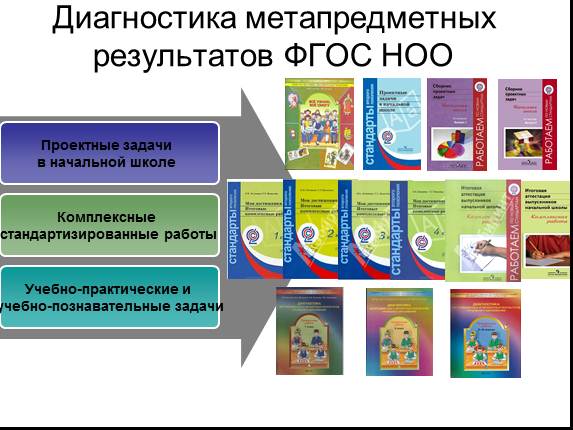 * достижение метапредметных результатов может рассматриваться как инструментальная основа (или как средство решения) и как условие успешности выполнения учебных и учебно­практических задач средствами учебных предметов, поэтому при текущем контроле освоения предметных  результатов можно сделать вывод о сформированности ряда регулятивных, познавательных УУД.
Оценка метапредметных УУД на уровне ООО:
Оценка достижения метапредметных результатов осуществляется администрацией образовательной организации в ходе внутришкольного мониторинга. Содержание и периодичность внутришкольного мониторинга устанавливается решением педагогического совета. Инструментарий строится на межпредметной основе и может включать диагностические материалы по оценке читательской грамотности, ИКТ-компетентности, сформированности регулятивных, коммуникативных и познавательных учебных действий.
Наиболее адекватными формами оценки 
читательской грамотности служит письменная работа на межпредметной основе;
ИКТ-компетентности – практическая работа в сочетании с письменной (компьютеризованной) частью;
сформированности регулятивных, коммуникативных и познавательных учебных действий – наблюдение за ходом выполнения групповых и индивидуальных учебных исследований и проектов.
Каждый из перечисленных видов диагностик проводится с периодичностью не менее, чем один раз в два года.
Основной процедурой итоговой оценки достижения метапредметных результатов является защита итогового индивидуального проекта.
Критерии оценки учебного проекта
Оценочный лист работы проектной команды
Оценочный лист (по критериям выставляется уровень сформированности навыков проектной деятельности: н/б – ниже базового; б – базовый; п – повышенный)
В. Правила участия в работе.
 Мы будем:
1. Честными и открытыми в ходе собраний. 
2. Поощрять различные точки зрения на все темы. 
3. Предоставлять каждому члену команды возможность равного участия.
4. Готовы слушать новые идеи. 
5. Избегать обвинений, когда что-то не ладится. Вместо этого мы будем обсуждать происходящее и искать способы улучшения ситуации. 
6. Стремиться понять и только затем быть понятыми.
7. Говорить четко и по существу.
8. Активно и эффективно слушать. 
9. Основываться на идеях друг друга. 
10. Спрашивать всех участников команды, могут ли они поддержать решение, перед тем как это решение будет принято. 
11. Рассматривать конфликты как естественный процесс. 
12. Пытаться понять интересы и пожелания каждой вовлеченной стороны перед тем, как найти ответ или решение. 
13. Выбирать подходящее время и место для обсуждения и решения конфликта. 
14. Внимательно слушать чужие точки зрения. 
15. Признавать веские и обоснованные замечания, сделанные другой стороной. 
16. Представлять нашу точку зрения и наши интересы в беспристрастной манере, не нападая на оппонента. 
17. Стараться найти общее основание для решения.
ФГОС: При итоговом оценивании результатов освоения обучающимися основной образовательной программы основного общего образования должны учитываться сформированность умений выполнения проектной деятельности и способность к решению учебно-практических и учебно-познавательных задач
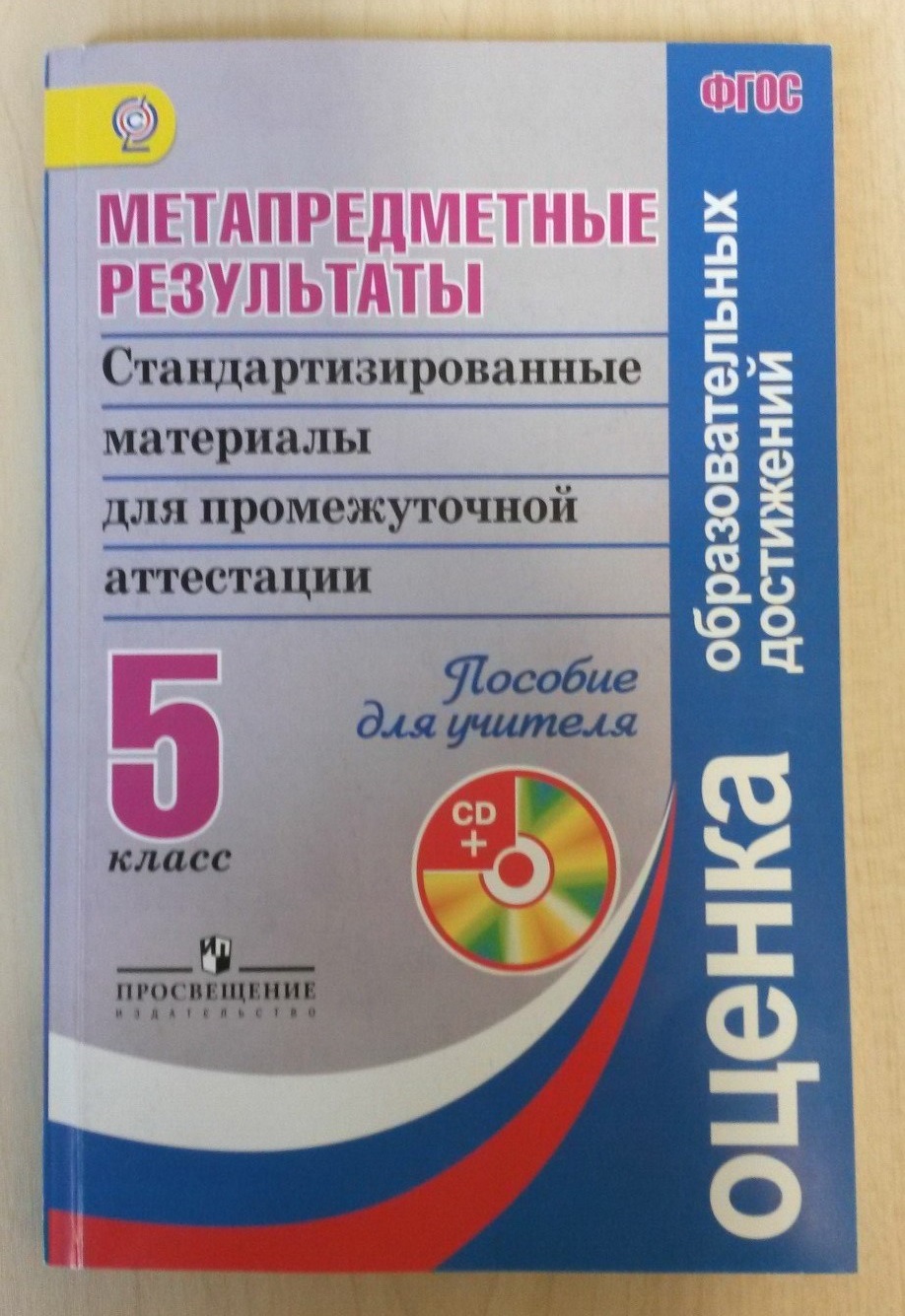 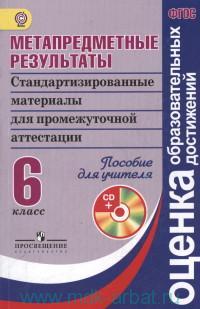 Документы для оценки метапредметных УУД:
Подборка методик, анкет, планов наблюдений, комплексных работ, оценочных листов
Приказ о проведении мониторинга метапредметных УУД учащихся
Основание: Система оценки достижения планируемых результатов ООП
Цель: Оценка сформированности метапредметных УУД. Оценка эффективности деятельности педагогов.Решение задачи оптимизации профессионального развития педагогов. Выработка коррекционно-развивающих действий.
Приказная часть: общие сроки, ответственные, форма и сроки представления результатов. Если изменились методики, то утверждение методик. 

3. Аналитическая справка
4. Протокол Органа (ППк, ПС, МС).
5. Приказ об оценке……..
Констатирующая часть: во исполнение….,  в срок….   , был…..
Краткая характеристика результатов мониторинга, выводы об эффективности деятельности педагогического коллектива.
Приказная часть: Оценка эффективности. Кому, что сделать. Сроки исполнения. Определение формы контроля исполнения. Возложение ответственности за исполнение приказа. 
6. Приказ об исполнении приказа об оценке эффективности…..
7. Приказы о контроле деятельности учителей по оценке метапредметных результатов в ходе текущего контроля успеваемости (организационные, итоговые)
Оценка предметных результатов
Алгоритм проектирования 
стандартизированных контрольных работ
Формирование перечня  проверяемых планируемых результатов по теме, году
Определение количества заданий по темам / разделам программы, соотношение заданий базового и повышенного уровня сложности 
Разработка заданий или подбор заданий и оформление инструкции по оценке заданий
Подготовка инструктажей, рекомендаций по определению итоговой оценки.
Оформление контрольно-оценочного материала в соответствии с требованиями
Положительный эффект работы – ориентация деятельности учителя на достижение планируемых результатов
Структура контрольно-оценочных материалов по оценке предметных результатов
1. Назначение работы — оценка уровня достижения учащимися ____ классов планируемых результатов обучения по ___________________.
2. Основное содержание проверки ориентировано на требования, зафиксированные в Федеральном государственном образовательном стандарте основного общего образования по предмету______,  оценку достижения планируемых результатов ООП ООО школы.
3. Характеристика работы:
3.1. Кодификатор планируемых результатов 
3.2. Кодификатор элементов содержания
3.3. Дифференцируемость заданий , виды заданий, количество заданий, структура работы
3.3. План работы:
4. Инструкция по проведению
5. Инструкция по оценивания
6. Инструктажи (для учителя, для учащихся)
7. Рекомендации по проведению анализа
8. Варианты контрольно-оценочных материалов
Документы:
Подборка КИМов по предметам для промежуточной аттестации в соответствии с общими требованиями.
Представление в КТП процесса контроля достижения планируемых результатов (проверочные, тематические контрольные работы)
Приказ о проведении АКР, промежуточной аттестации (в соответствии с действующим в школе положением)
Основание: Система оценки достижения планируемых результатов ООП
Цель: Оценка сформированности предметных результатов. Оценка эффективности деятельности педагогов.Решение задачи оптимизации профессионального развития педагогов. Выработка коррекционно-развивающих действий.
Приказная часть: общие сроки, ответственные, форма и сроки представления результатов. Если изменились методики, то утверждение методик. 

3. Аналитическая справка
4. Протокол Органа (ППк, ПС, МС).
5. Приказ об оценке……..
Констатирующая часть: во исполнение….,  в срок….   , был…..
Краткая характеристика результатов мониторинга, выводы об эффективности деятельности педагогического коллектива.
Приказная часть: Оценка эффективности. Кому, что сделать. Сроки исполнения. Определение формы контроля исполнения. Возложение ответственности за исполнение приказа. 
6. Приказ об исполнении приказа об оценке эффективности…..
7. Приказы о контроле деятельности учителей по оценке метапредметных результатов в ходе текущего контроля успеваемости (организационные, итоговые)
Оценки уровня профессионального мастерства учителя, осуществляемого на основе административных проверочных работ, анализа посещенных уроков, анализа качества учебных заданий, предлагаемых учителем обучающимся.


Карта выполнения профессиональных требований
Уровень ООО:
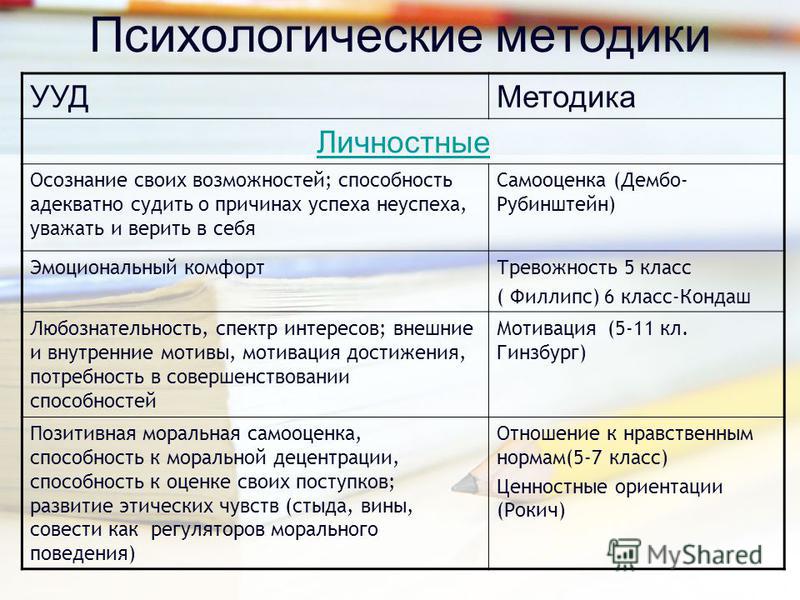 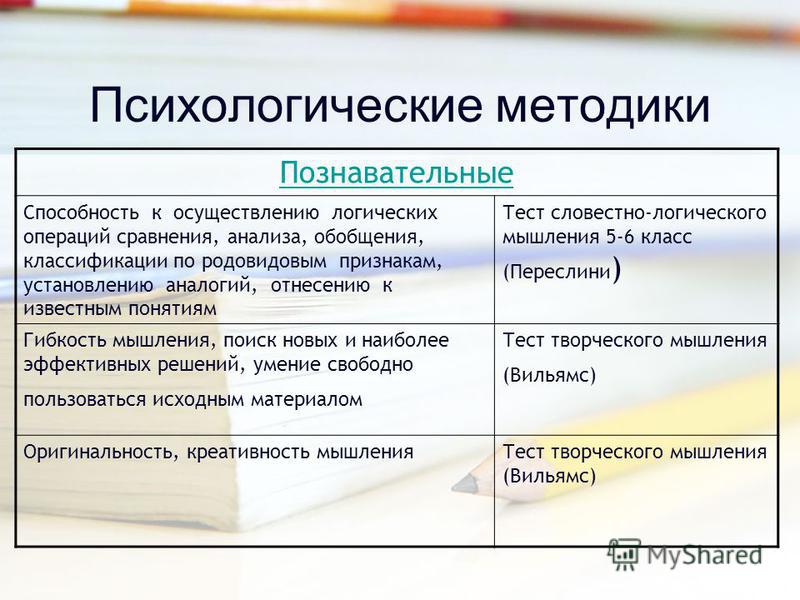 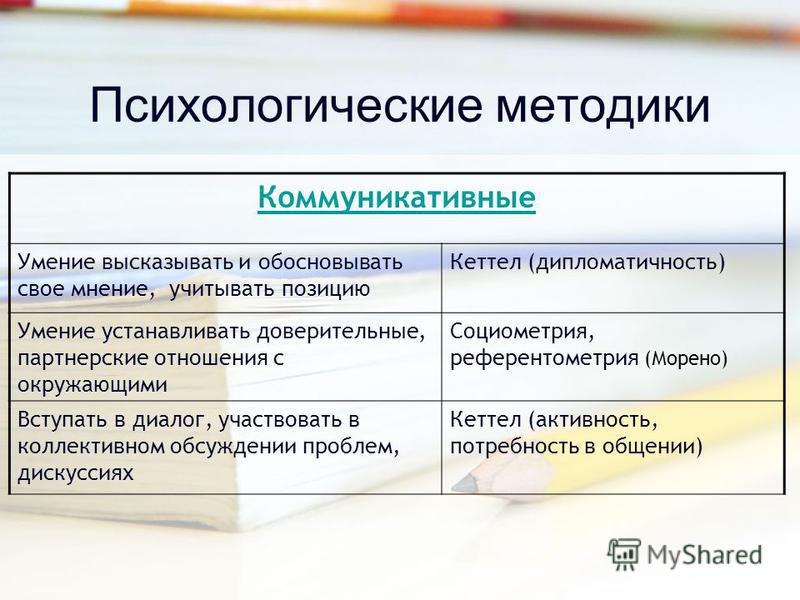 ……вовлеченность в оценочную деятельность как педагогов, так и обучающихся.
Должны быть представлены механизмы вовлечения, формирования КОД учащихся.


Документы:
Приказ об использовании методических рекомендаций по формированию КОД учащихся/ положения о формировании КОД учащихся на уровне НОО…..
План методической работы, в котором отражен данный аспект.
3. Приказ о контроле и оценке формирования КОД учащихся в урочной деятельности.
4. Аналитическая справка…
5. Приказ о качестве формирования КОД учащихся в урочной деятельности.
6. Приказ о контроле формирования потрфолио учащихся в соответствии с установленными требованиями.
Структура контрольно-оценочных материалов
1. Кодификатор (планируемые предметные результаты из ПООП ОУ)
2. Спецификация 
2.1. Пояснительная записка (нормативные и методические основания, общая цель проведения СКР)
2.2. Характеристика заданий (распределение заданий по разделам (темам) программы, виды заданий, соотношение заданий базового и повышенного уровня, план СКР)
2.3. Инструкция по проверке и оценке работ
2.4. Инструктажи (для учителя, для учащихся)
2.5. Способ определения итоговой оценки (расчеты на основе принципа сложения)
2.6. Рекомендации по вводу данных в электронную форму и обработке результатов
3. 2 варианта контрольно-оценочных материалов
4. Электронная форма обработки результатов
Задания
Базовый уровень 
сложности
Повышенный уровень 
сложности
проверяют уровень
 достижения предметных 
планируемых результатов
проверяют уровень достижения 
предметных и метапредметных 
планируемых результатов
≈75%
≈25%
1 балл
2 балла
Характеристика заданий: 
соотношение заданий базового и повышенного уровня
Высокий уровень
5
89-100%
Повышенный уровень
4
77-88%
Базовый уровень
3
50/65-76%
Недостаточный уровень
2
31-49/64%
Низкий уровень
1
менее 31%
Определение итогового балла за стандартизированную контрольную работу
% достигнутых планируемых результатов
Задание проверяет 1 результат – оценивается 1 баллом 
Комплексное задание («задача») – проверяет 2 результата – оценивается 2 баллами
50/65% выполнения заданий  
базового  уровня сложности